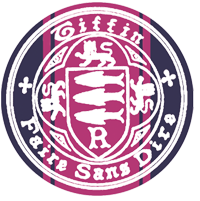 GCSE/IGCSE-FM Functions
Dr J Frost (jamie@drfrostmaths.com)@DrFrostMaths
www.drfrostmaths.com
Last modified: 2nd October 2019
www.drfrostmaths.com
Everything is completely free.
Why not register?
Register now to interactively practise questions on this topic, including past paper questions and extension questions (including UKMT).
Teachers: you can create student accounts (or students can register themselves), to set work, monitor progress and even create worksheets.
With questions by:
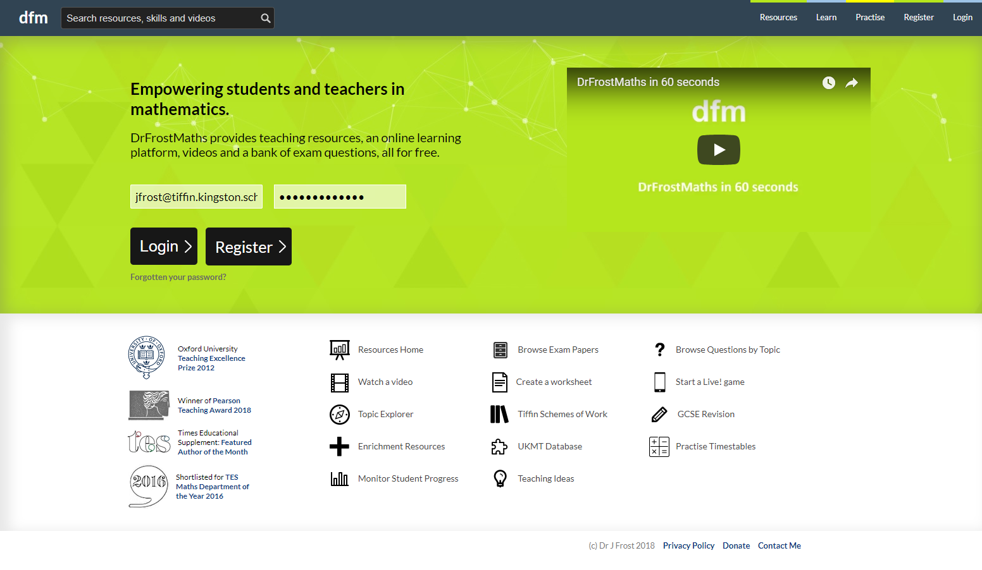 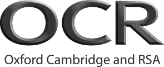 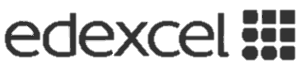 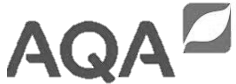 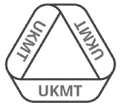 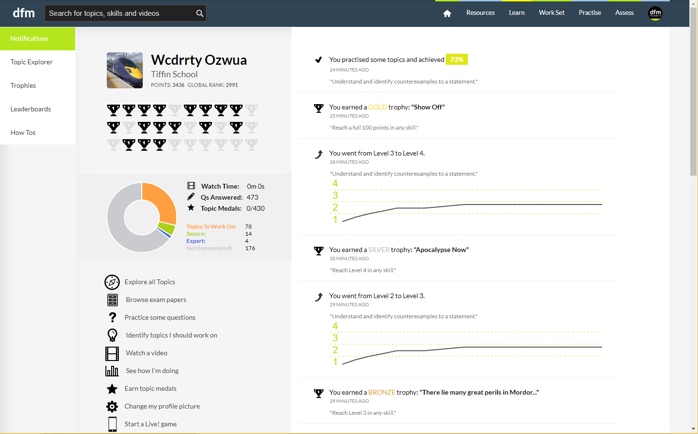 Dashboard with points, trophies, notifications and student progress.
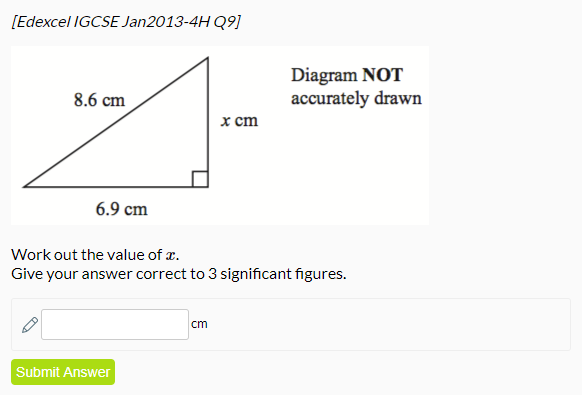 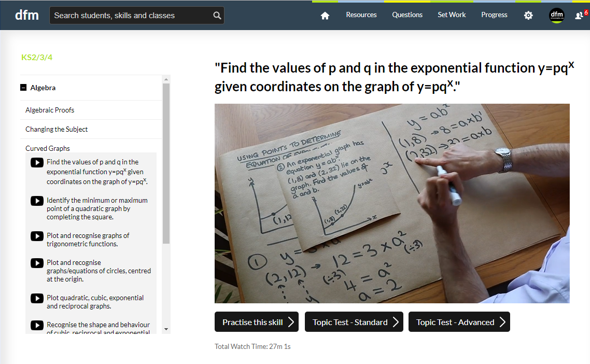 Questions organised by topic, difficulty and past paper.
Teaching videos with topic tests to check understanding.
OVERVIEW
#1: Understanding of functions
#2: Inverse Functions
GCSE
IGCSEFM
GCSE
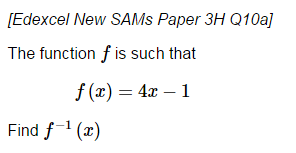 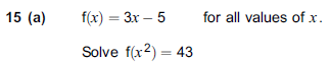 #3: Composite Functions
GCSE
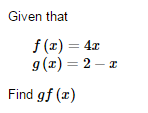 OVERVIEW
#4: Piecewise functions
#5: Domain/Range of common functions (particularly quadratic and trigonometric)
IGCSEFM
IGCSEFM
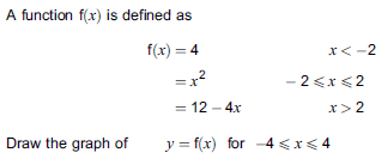 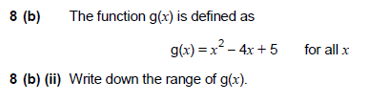 #7: Constructing a function based on a given domain/range.
#6: Domain/Range of other functions
IGCSEFM
IGCSEFM
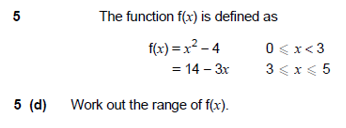 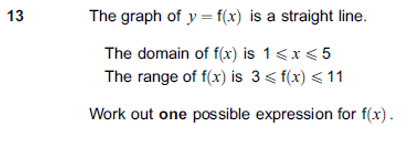 What are Functions?
A function is something which provides a rule on how to map inputs to outputs.
From primary school you might have seen this as a ‘number machine’.
Input
Output
f
?
Output
Input
Check Your Understanding
What does this function do?
It squares the input then adds 2 to it.
Q1
?
Q2
?
Q3
?
Q4
?
Algebraic Inputs
?
?
?
?
?
?
?
?
?
?
Test Your Understanding
A
?
?
?
B
?
Exercise 1
(exercises on provided sheet)
1
4
?
?
?
?
2
5
?
?
?
?
?
6
3
?
?
Exercise 1
(exercises on provided sheet)
9
7
?
?
N
8
?
?
?
?
?
?
Inverse Functions
A function takes and input and produces an output.
The inverse of a function does the opposite: it describes how we get from the output back to the input.
Input
Output
?
?
Quickfire Questions
In your head, find the inverse functions, by thinking what the original functions does, and what the reverse process would therefore be.
?
?
?
?
Full Method
?
This is purely for convenience.
?
?
Harder One
?
Test Your Understanding
?
?
Exercise 2
(exercises on provided sheet)
1
3
?
?
a
a
?
?
b
b
?
c
?
?
d
c
?
e
?
d
?
f
?
e
2
N
?
?
Composite Functions
Have a guess! (Click your answer)
49?
13?
Examples
Bro Tip: I highly encourage you to write this first. It will help you when you come to the algebraic ones.
?
?
?
?
More Algebraic Examples
?
?
?
?
?
Test Your Understanding
1
2
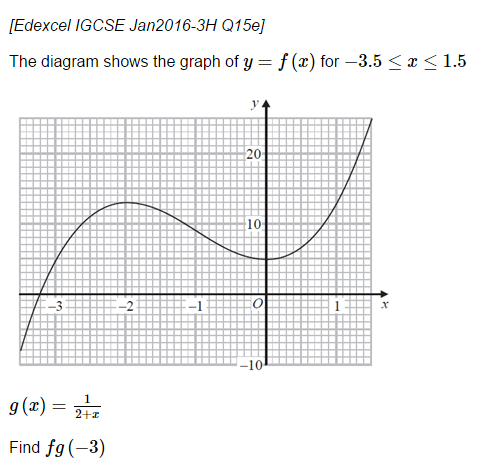 ?
3
?
?
Exercise 3
(exercises on provided sheet)
1
6
?
?
?
?
?
?
2
?
?
?
7
3
?
N
?
4
?
?
5
?
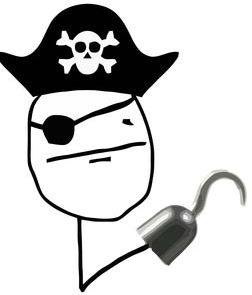 This be ye end of GCSE functions content.
Beyond this point there be IGCSE Further Maths.
Yarr.
#4 :: Piecewise Functions
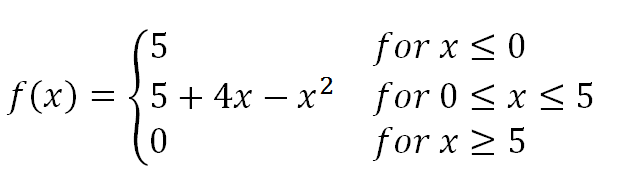 Sketch >
Sketch >
Sketch >
(2, 9)
(0, 5)
(-1, 0)
(5, 0)
Test Your Understanding
Sketch
Sketch
Sketch
This example was used on the specification itself!
(2, 1)
(1, 1)
(3, 0)
Exercise 4
(Exercises on provided sheet)
2
1
b ?
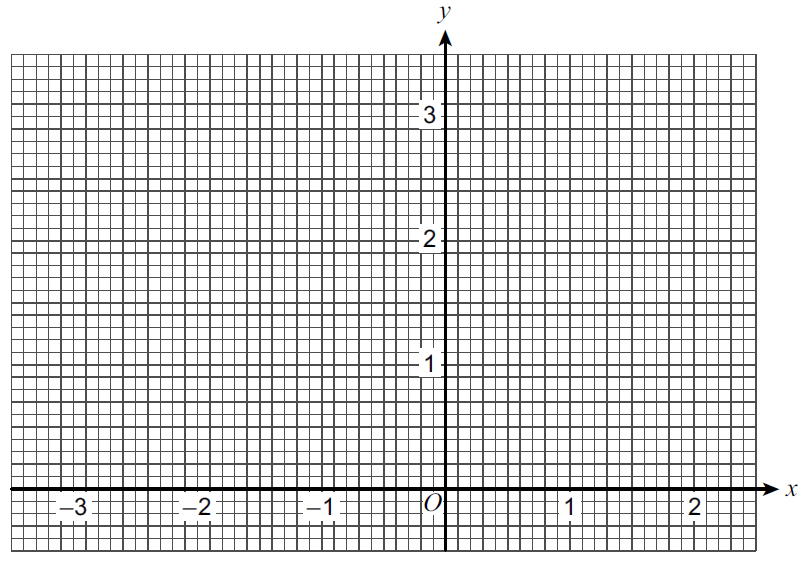 ?
c ?
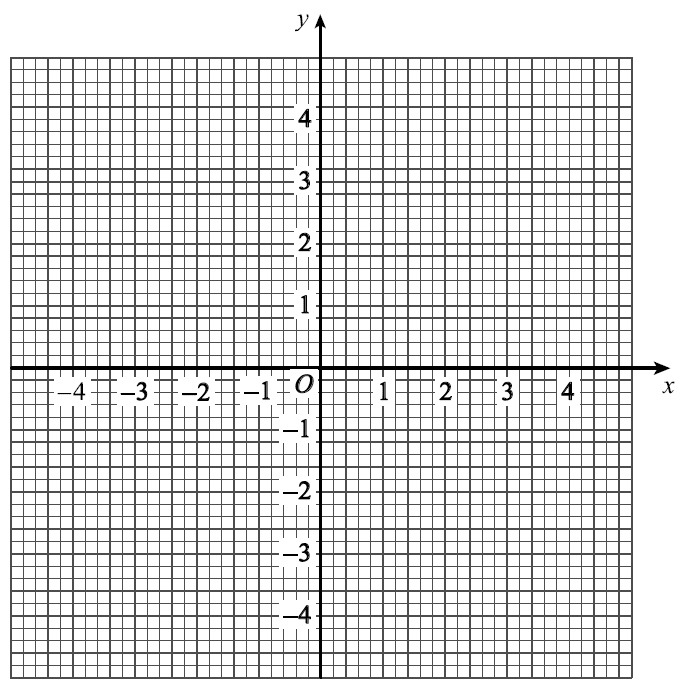 a ?
Exercise 4
(Exercises on provided sheet)
4
3
?
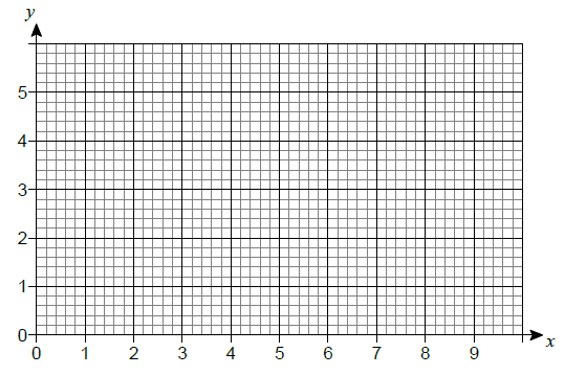 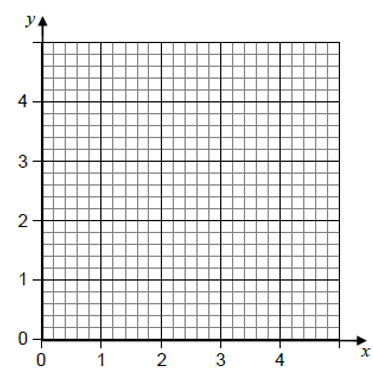 Sketch ?
?
Exercise 4
(Exercises on provided sheet)
6
5
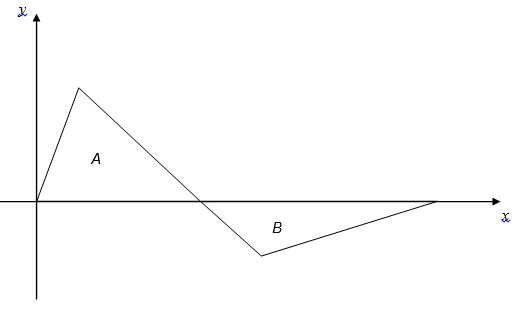 ?
2
-1

-2

-3

-4
1       2       3       4       5
3
7
-1
?
Domain and Range
Inputs
1
-1
Outputs
0
0
2.89
1.7
4
2
3.1
9.61
...
...
! The domain of a function is the set of possible inputs.
! The range of a function is the set of possible outputs.
Example
Sketch:
Bro Note: By ‘suitable’, I mean the largest possible set of values that could be input into the function.
Suitable
Domain:
?
Range:
?
Test Your Understanding
?
Sketch:
Suitable
Domain:
?
Presuming the output has to be a real number, we can’t input negative numbers into our function.
Range:
?
The output, again, can only be positive.
Mini-Exercise
In pairs, work out a suitable domain and the range of each function.
A sketch may help with each one.
3
2
1
?
?
?
4
5
6
?
?
?
7
8
?
?
Range of Quadratics
A common exam question is to determine the range of a quadratic.
?
Test Your Understanding
?
?
Range for Restricted Domains
Some questions are a bit jammy by restricting the domain. Look out for this, because it affects the domain!
?
Test Your Understanding
?
?
Range of Trigonometric Functions
Suppose we restricted the domain in different ways.
Determine the range in each case (or vice versa). Ignore angles below 0 or above 360.
?
?
?
Range of Piecewise Functions
It’s a simple case of just sketching the full function.
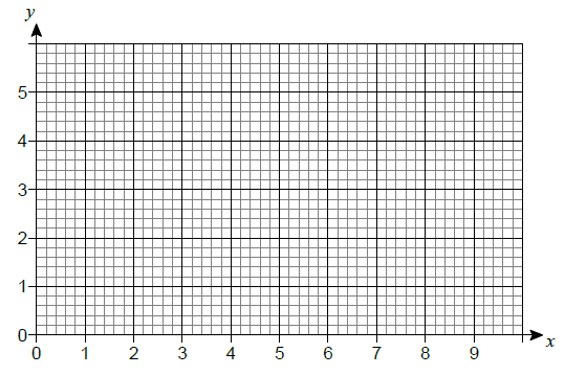 Graph ?
Range ?
Test Your Understanding
Graph ?
Range ?
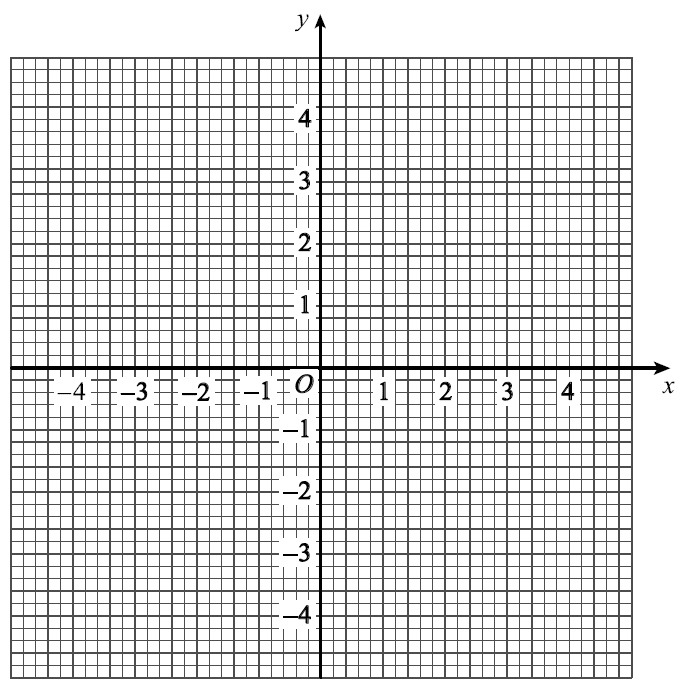 Exercise 5
(exercises on provided sheet)
4
1
?
?
?
?
2
?
?
?
5
?
?
3
?
?
Exercise 5
(exercises on provided sheet)
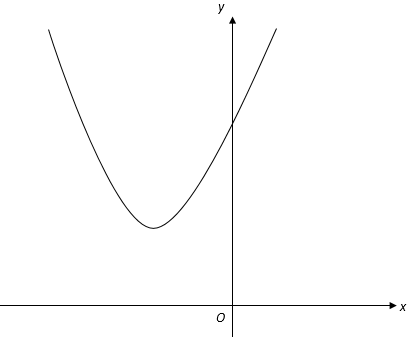 6
8
?
?
7
?
?
?
Exercise 5
(exercises on provided sheet)
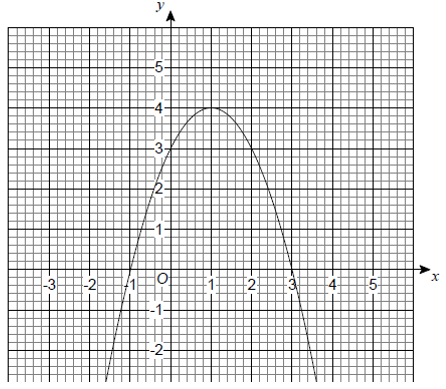 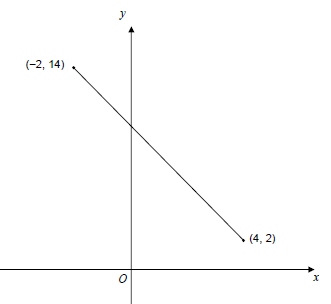 9
10
?
?
?
?
?
Exercise 5
(exercises on provided sheet)
11
13
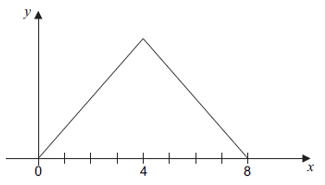 ?
12
?
?
Constructing a function from a domain/range
June 2013 Paper 2
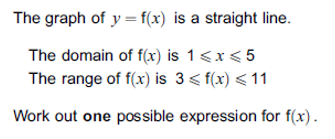 ?
?
Constructing a function from a domain/range
Sometimes there’s the additional constraint that the function is ‘increasing’ or ‘decreasing’. We’ll cover this in more depth when we do calculus, but the meaning of these words should be obvious.
?
Exercise 6
(exercises on provided sheet)
1
?
2
?
3
?
4
?
5
?